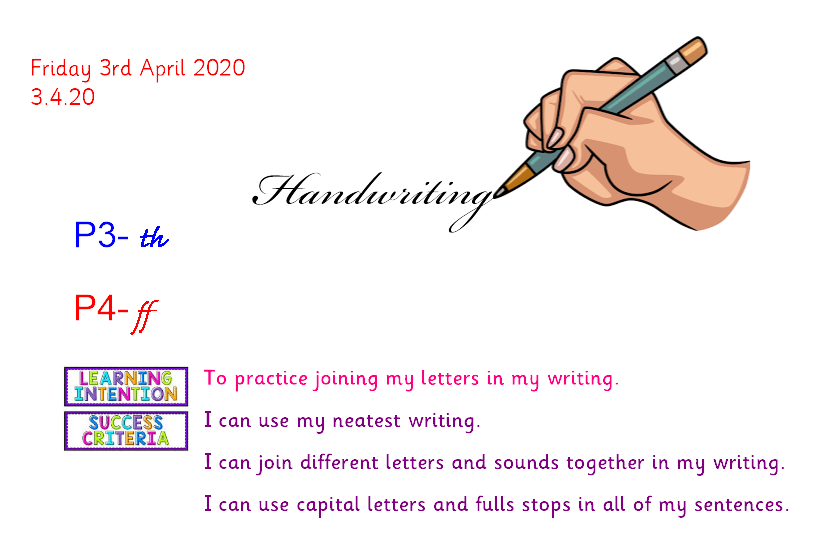 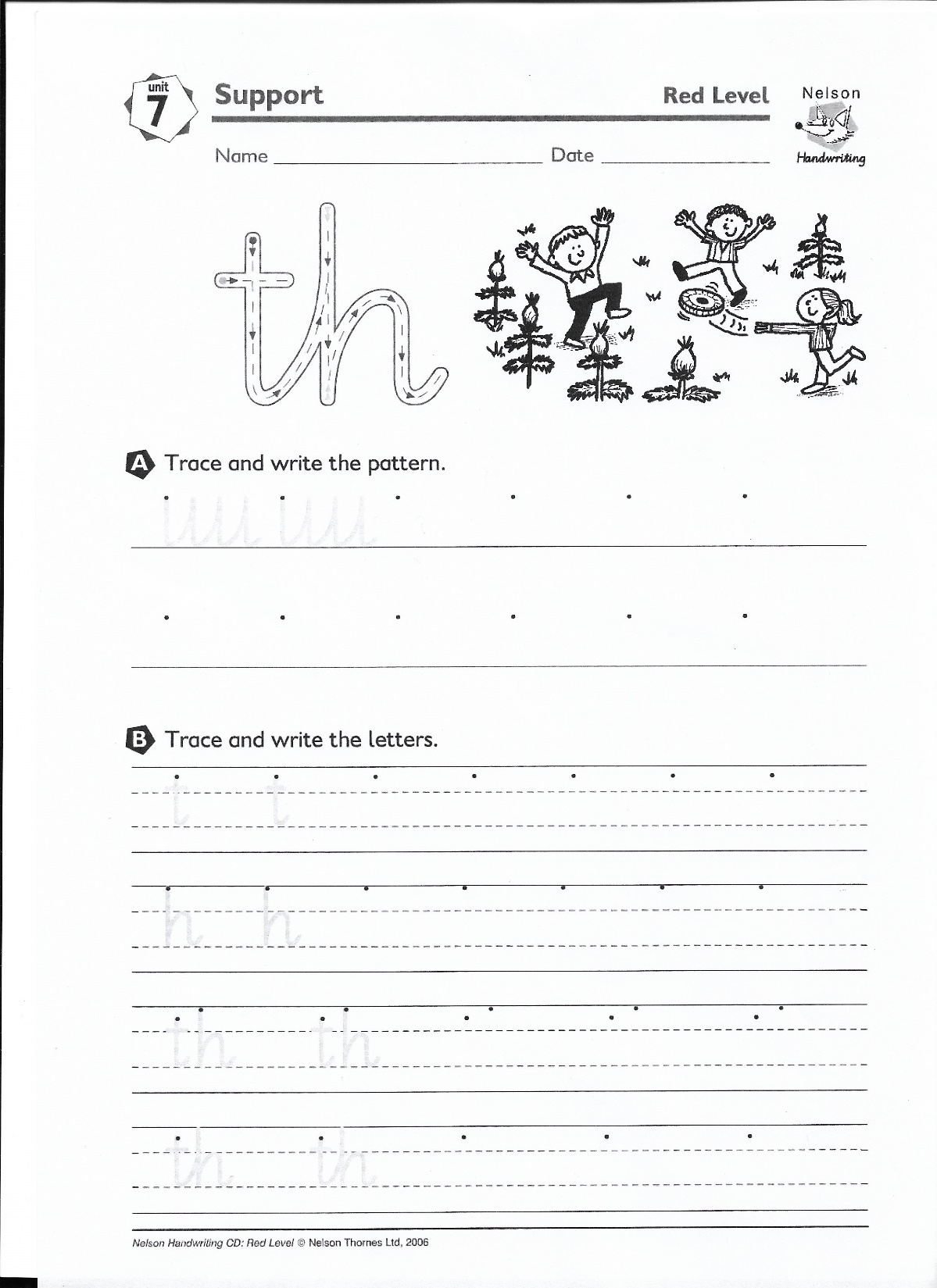 P3 Sheet 1
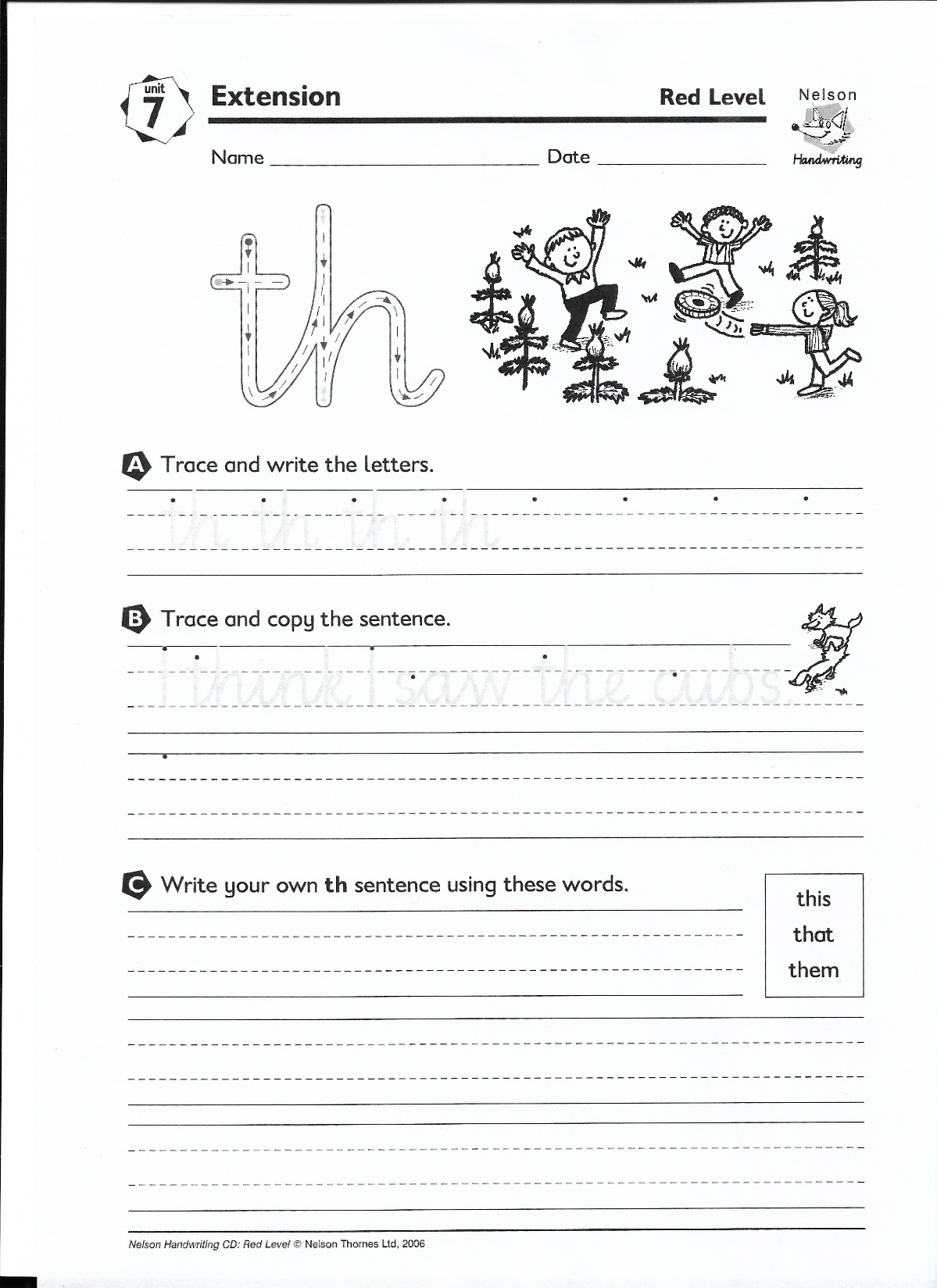 P3 
Sheet 2
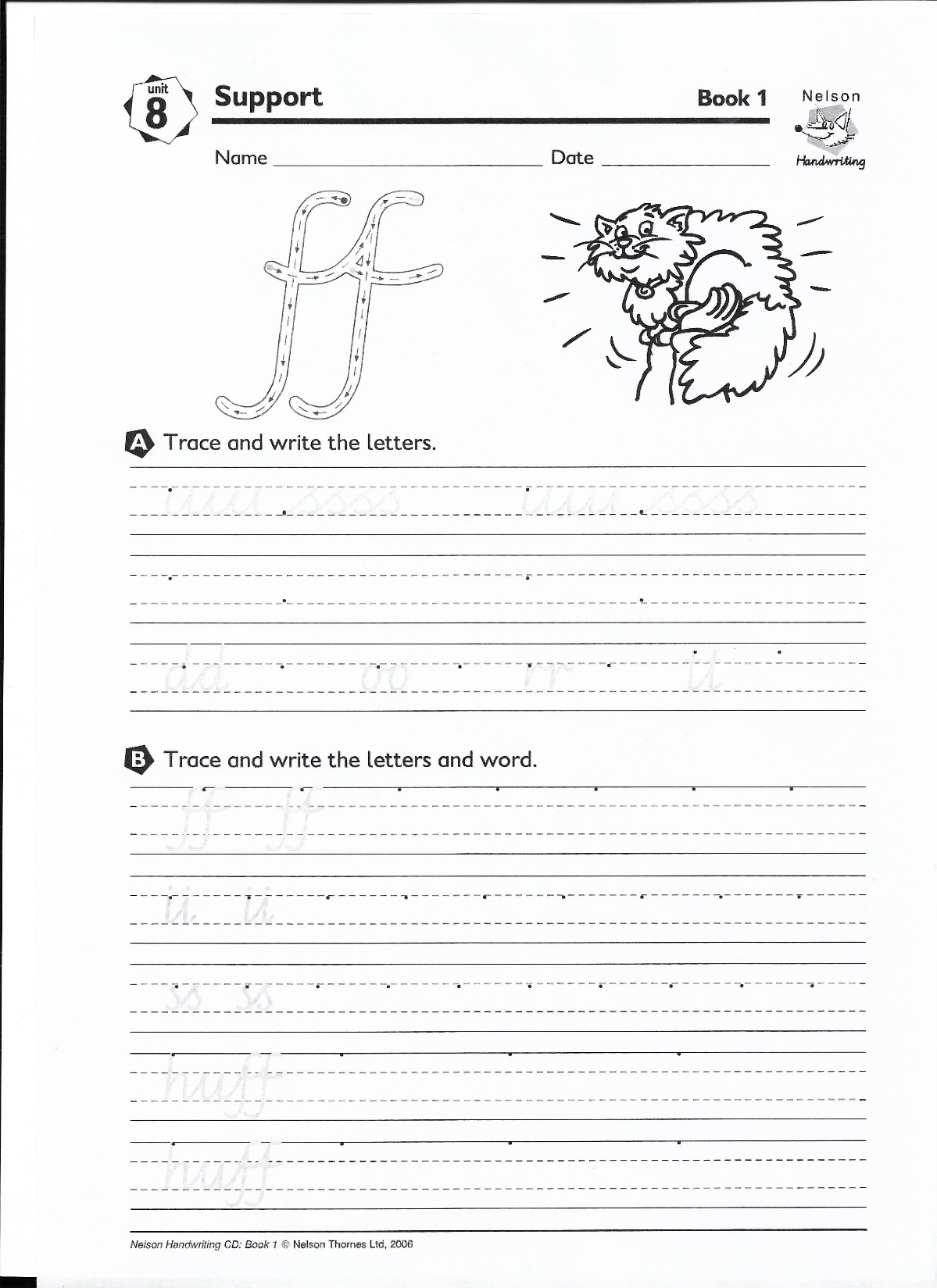 P4 
Sheet 1
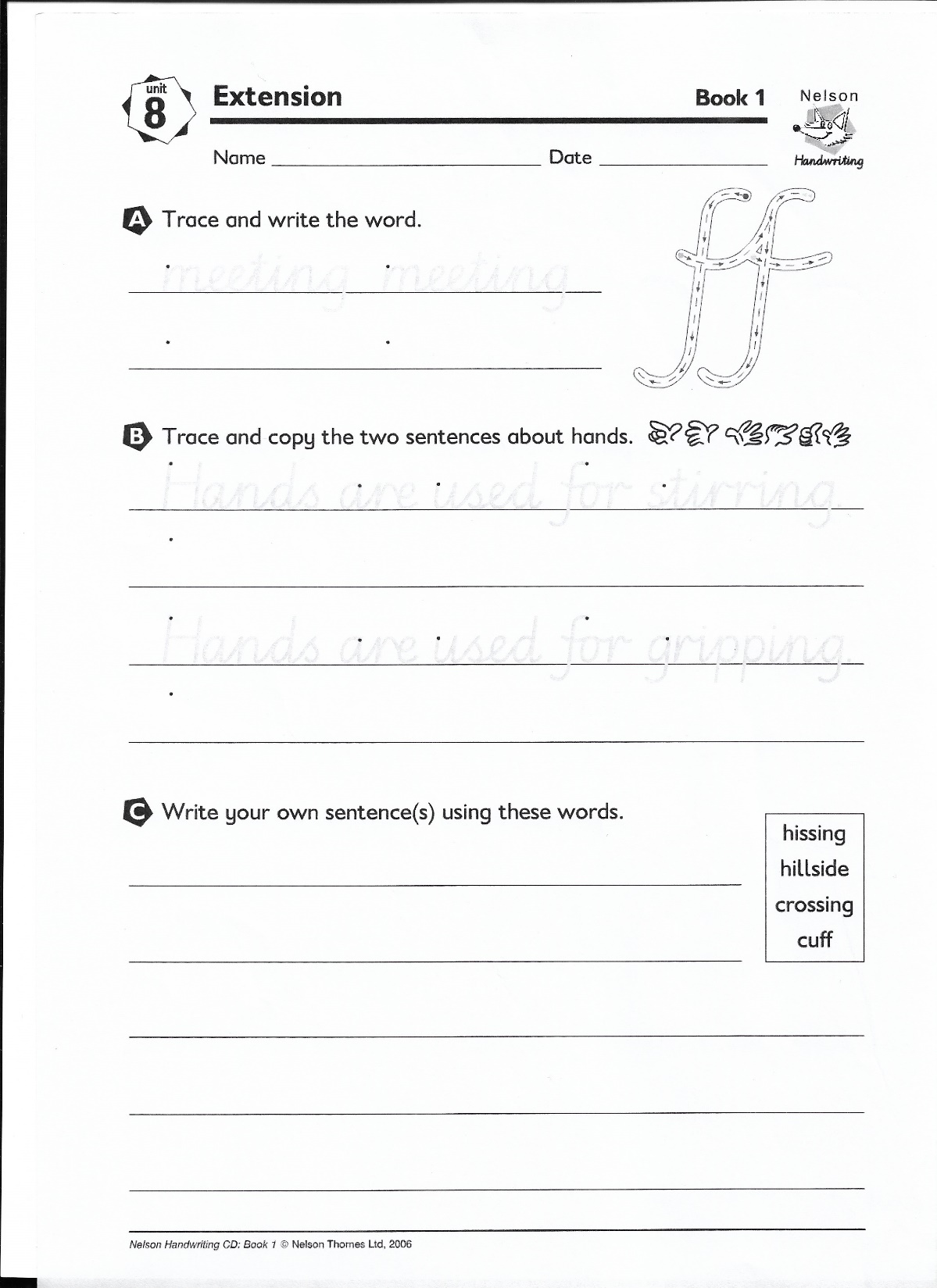 P4 
Sheet 2